Активные формы работы по формированию финансовой грамотности на уроках математики в 1 классе
учитель начальных классов 
МАОУ СОШ №42 города Тюмени
О.А.Сальманова
Финансовая грамотность  – особое качество человека, которое формируется с раннего возраста и показывает умение человека самостоятельно зарабатывать деньги и грамотно ими управлять
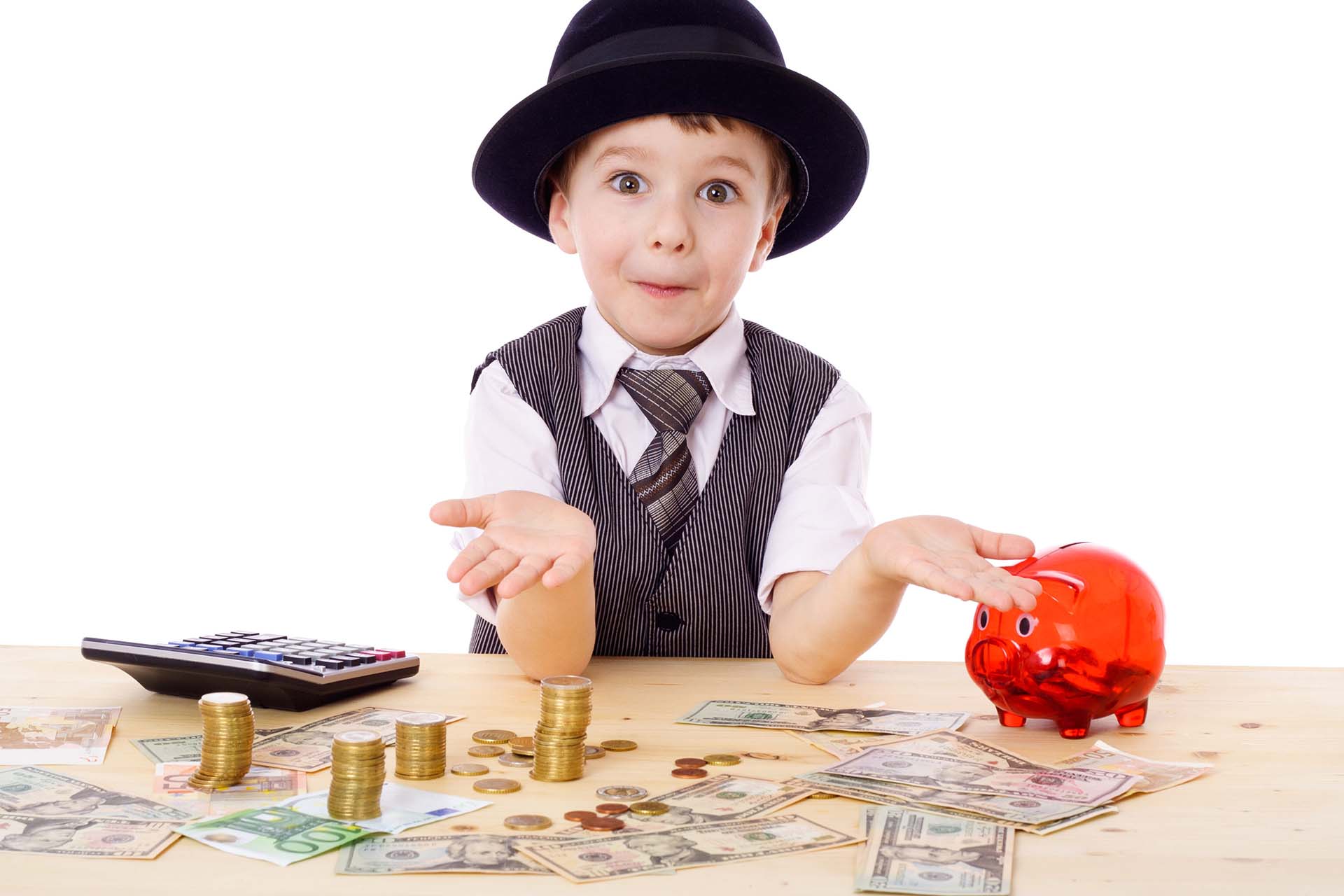 Рассказ «Свои деньги»
Вывод
Рассказ учит ценить деньги и понимать, что достаются они тяжелым трудом, поэтому нельзя их тратить бездумно. В сюжете прочитывается и урок для родителей: не нужно баловать детей и поощрять в них лень, иначе из них вырастут потребители, которые и во взрослом возрасте будут жить за счет папы и мамы.
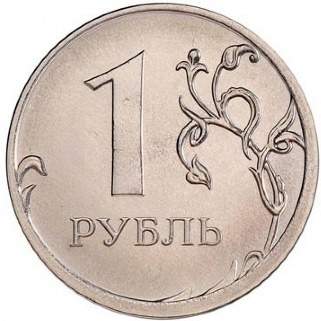 Мотивация – письмо от Буратино
Здравствуйте, ребята!
 	Мне очень нужна ваша помощь! На Поле чудес в «Стране Дураков» я закопал в землю пять золотых монет и ждал, когда из них вырастет дерево с кучей денег, чтобы купить куртку для папы Карло, но дерево не выросло. 
	Помогите мне разобраться как «вырастить» деньги, ваш Буратино.
Устный счетСоставь пословицу
Каждое слово состоит из букв, каждая буква – результат арифметического действия или пропущенное число в выражении. Расставь полученные числа каждого слова в порядке их возрастания
1 слово:                  2 слово:                        3 слово:
Г   8-3 =                   Я    9 - __ = 6              С  __ - 2= 1
И  7+2=                   Б    10 - __ = 8            О  __ - 4= 1
Е   6-4=                    Т    7-__= 3                 Ч  __ - 3 = 1
Н  10-7=                  Ю   8- __ =7                 Т __ - 5 = 1
Д   6-5=                   Л    5-___=5
Ь    0+4=
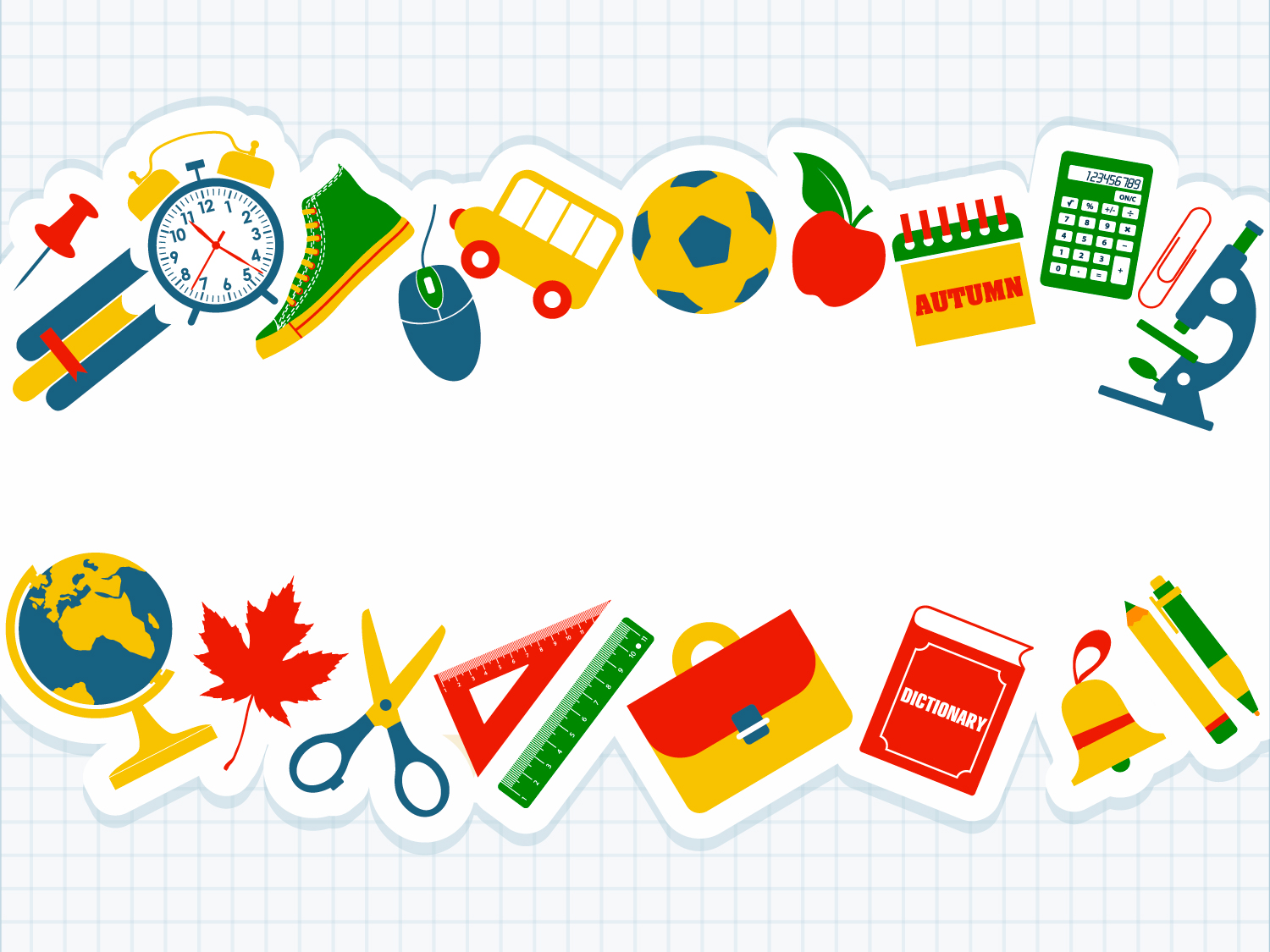 ДЕНЬГИ ЛЮБЯТ СЧЕТ 
известная поговорка, которая в общем смысле означает, что нужно вести тщательный учет доходов и расходов, контролировать свои траты, разумно экономить, а в отношении наличных денег – обязательно пересчитывать банкноты при их получении.
Моделирование задания
Моделирование условия задачи понимается как умение переходит от текста (словесная модель задачи) к представлению описанной ситуации (мысленная модель) и от нее к записи с помощью математических символов (знаково-символическая модель).
Модель помогает понять и осмыслить содержание задачи, поиску решения.
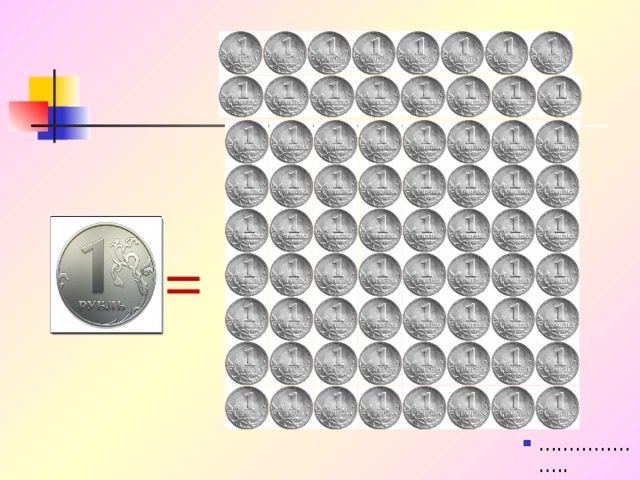 Найди  игрушки, одинаковые 
по цене
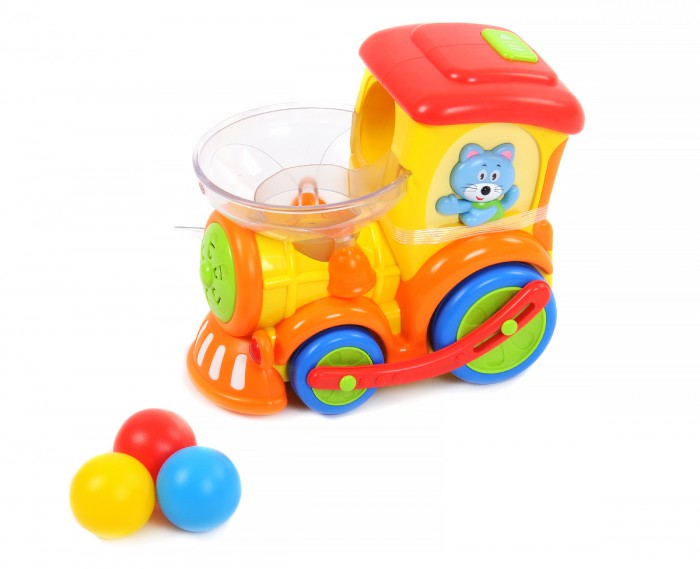 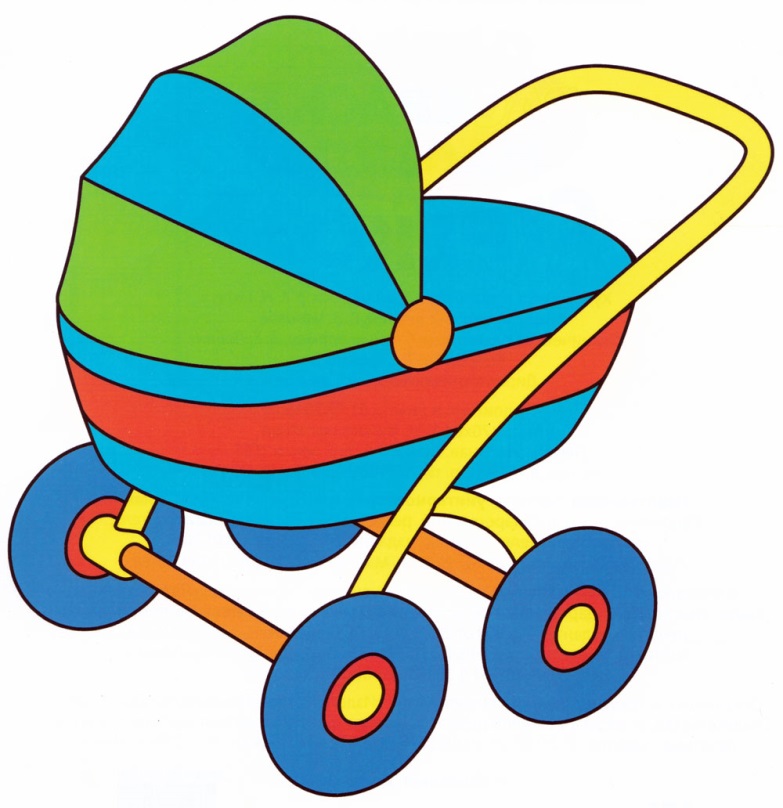 7 монет
9 монет
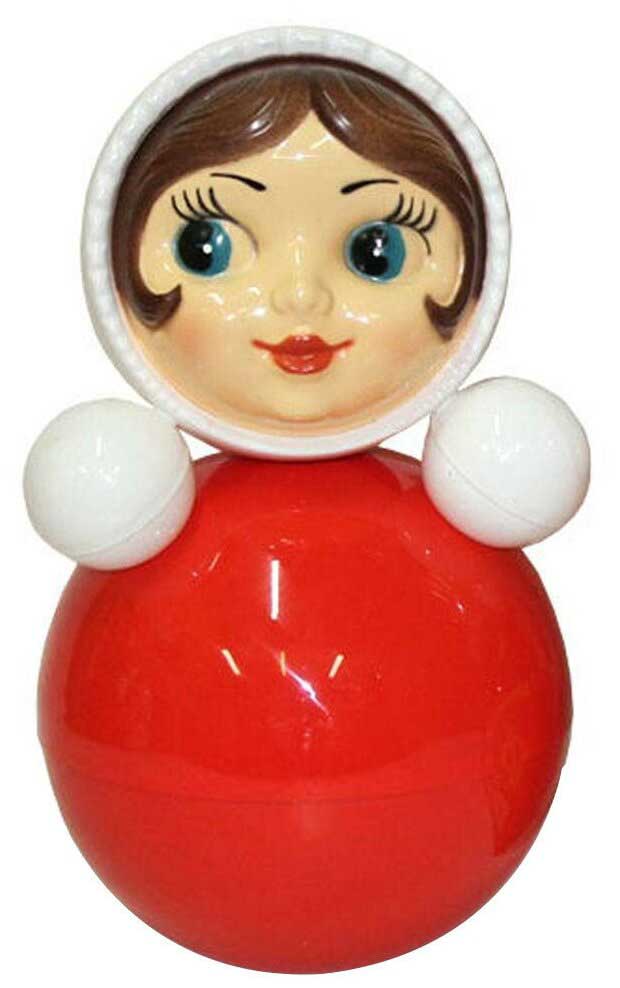 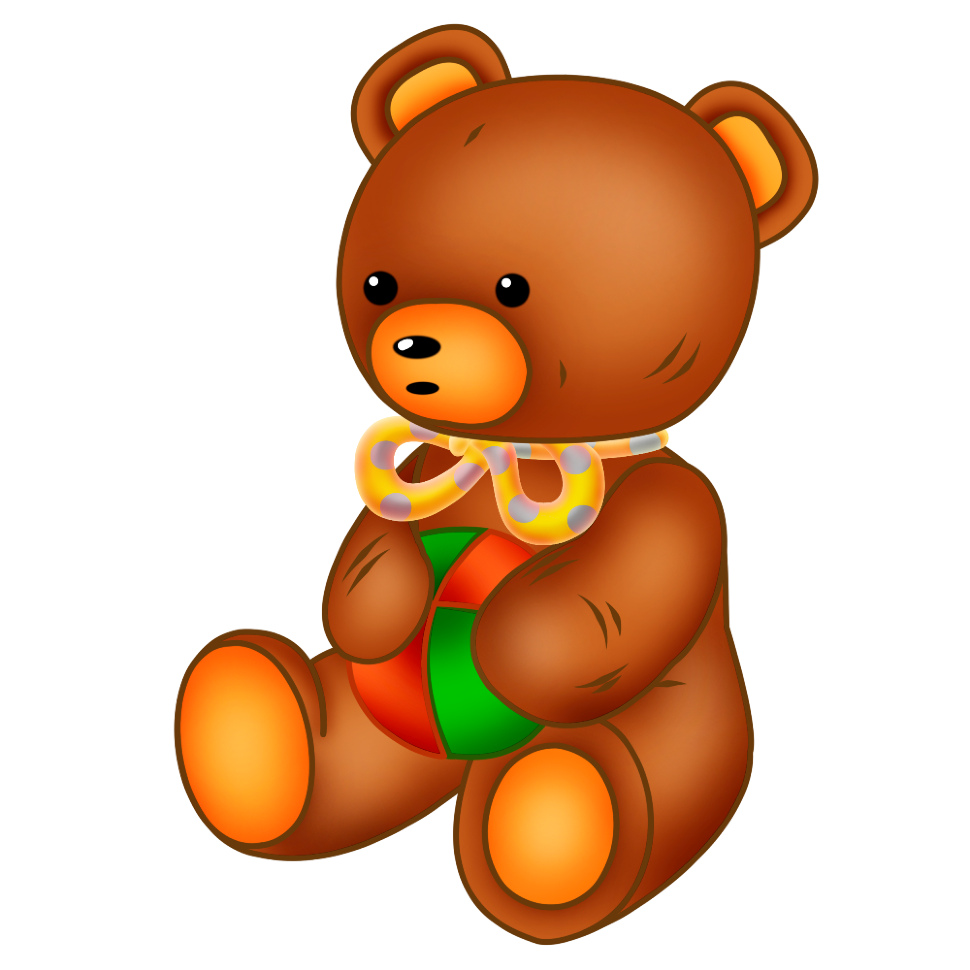 7 монет
6 монет
Одинаковые или равные по цене7 = 7
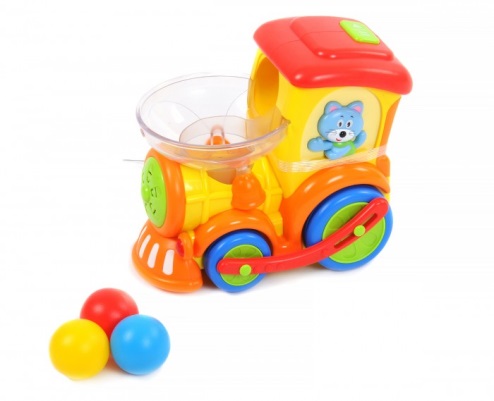 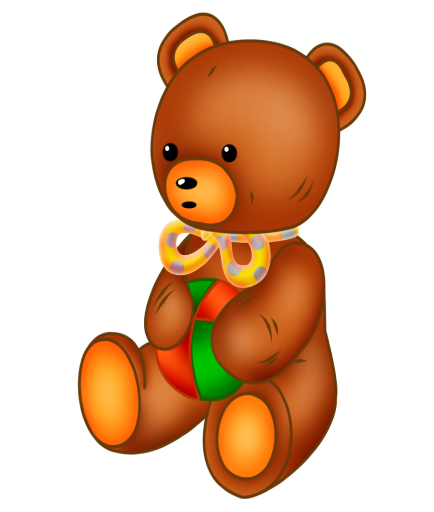 Найди  игрушки, одинаковые 
по цене
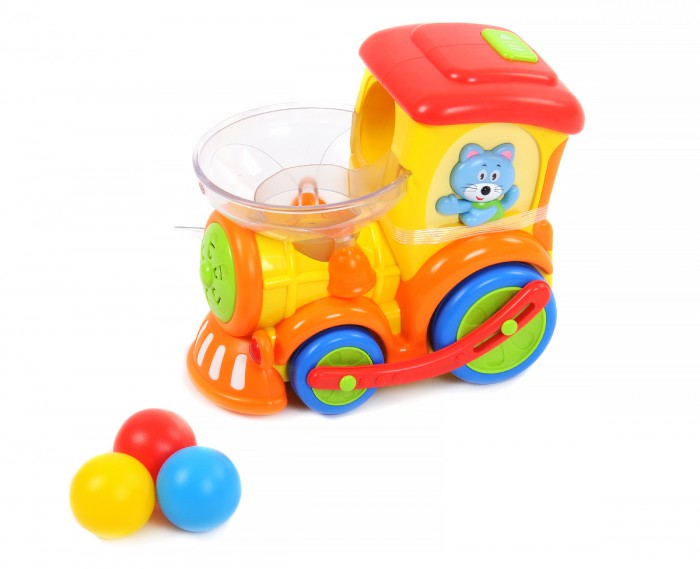 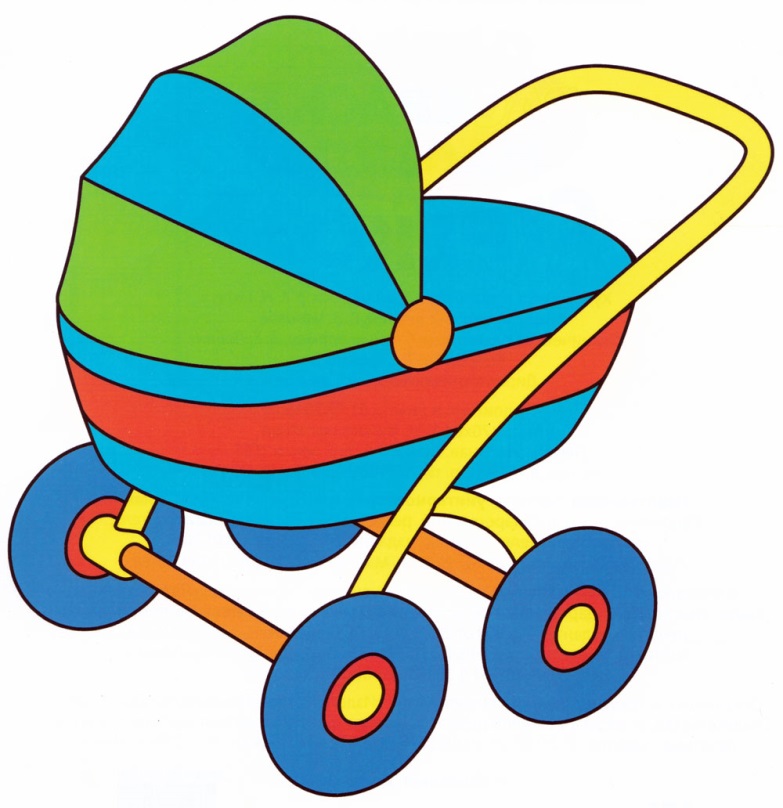 7 монет
9 монет
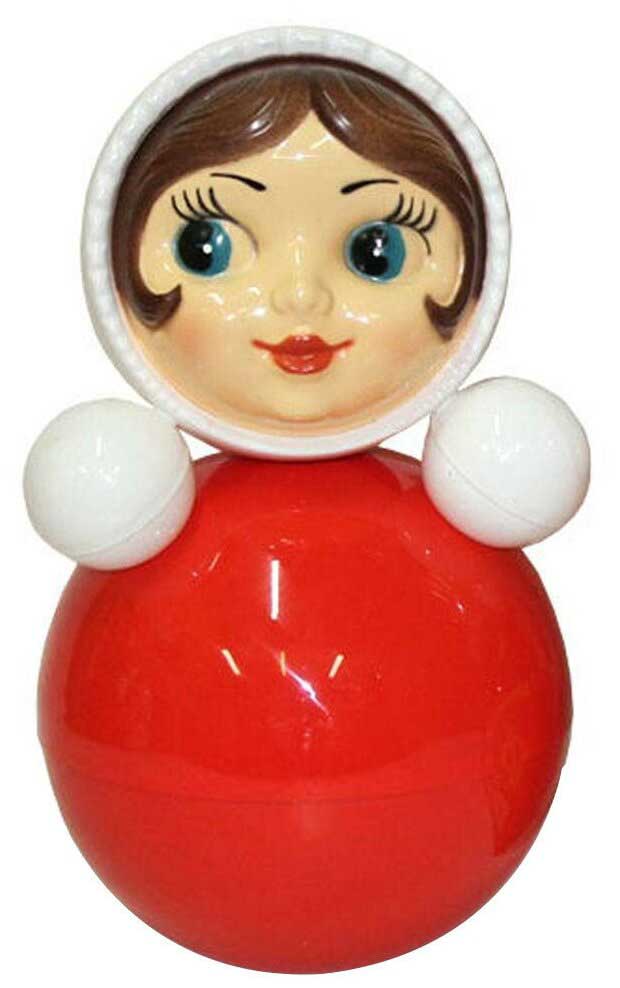 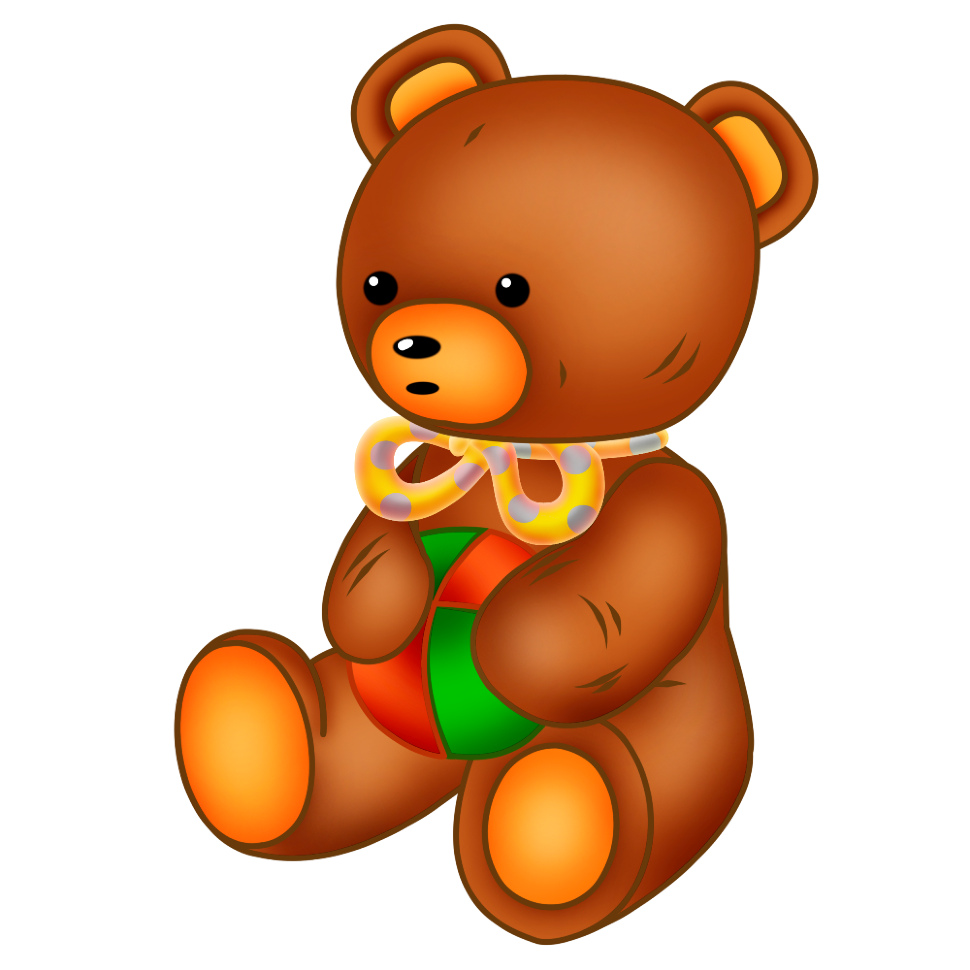 7 монет
6 монет
На сколько монет больше заплатим за самую дорогую, чем за самую дешевую?
9 > 6 на 3 монеты
За коляску заплатим на 3 монеты больше
За неваляшку заплатим на 3 монеты меньше
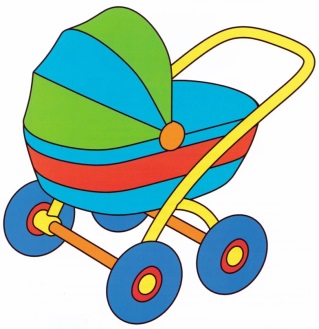 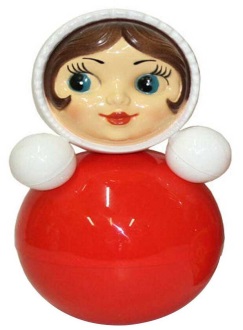 Монеты - рубли
Разумный ЭКОНОМ
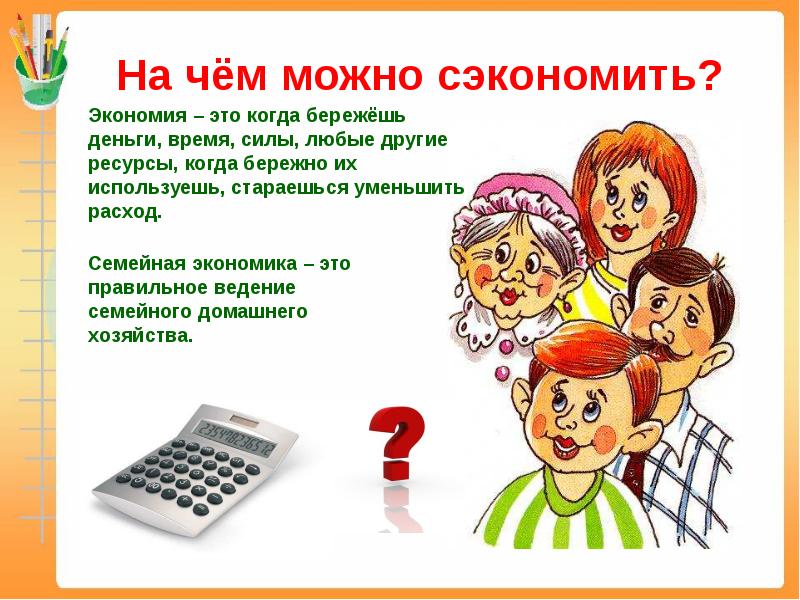 Где выгодно купить один и тот же товар?
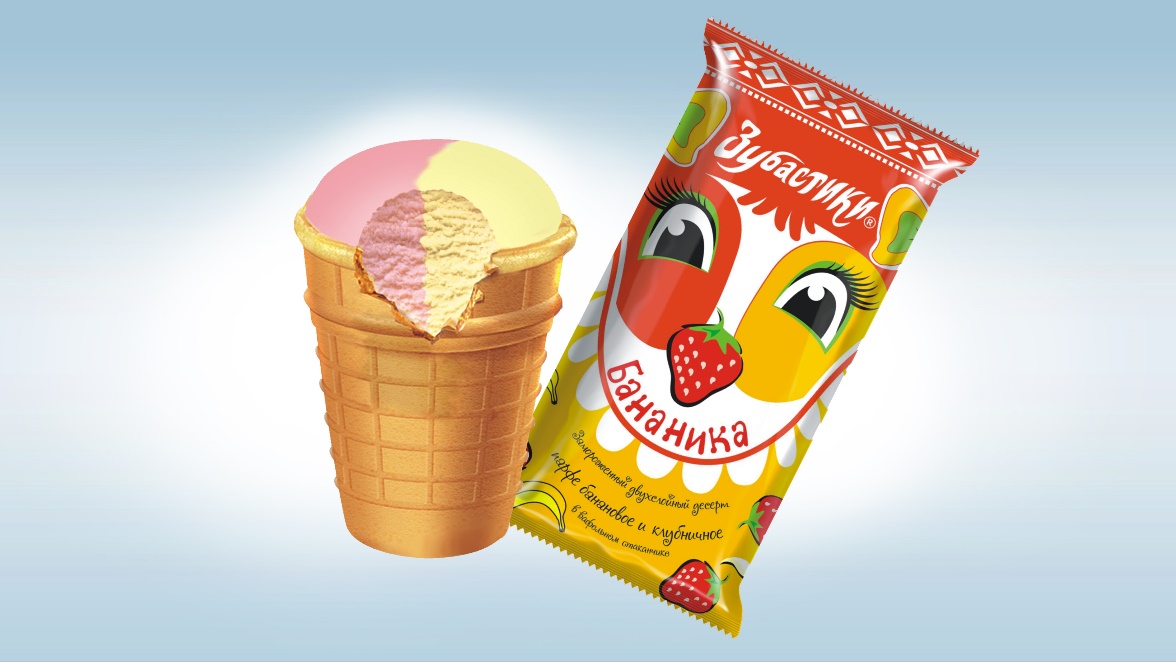 8 рублей
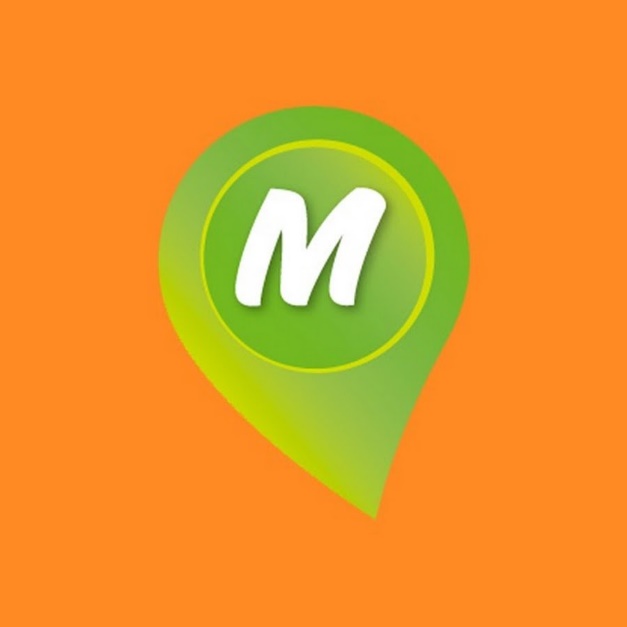 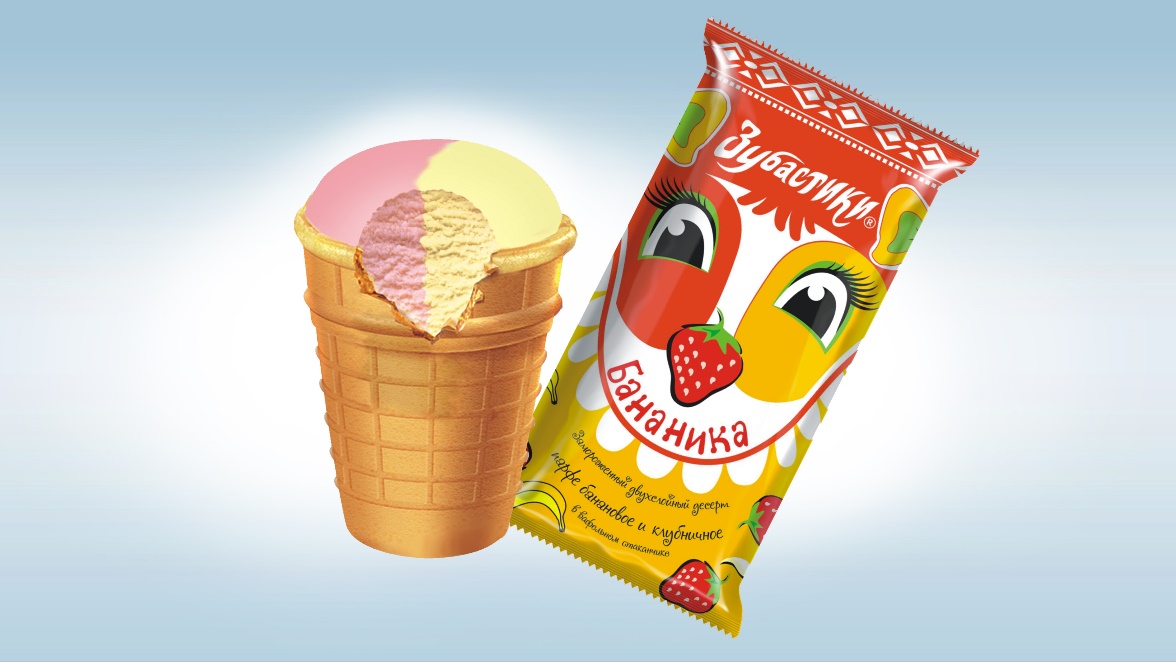 10 рублей
Сравнить цены в магазинах
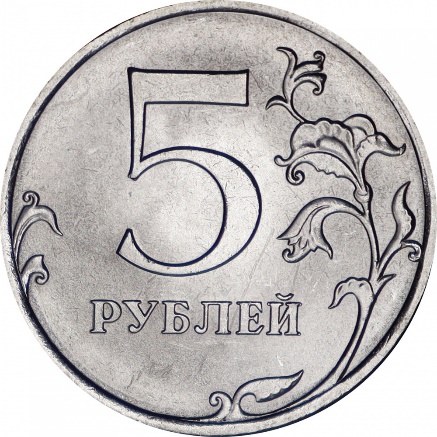 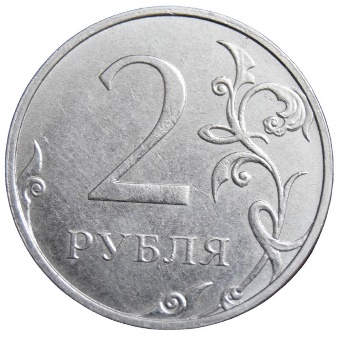 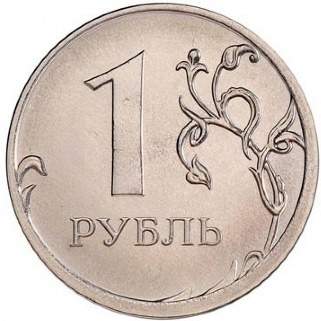 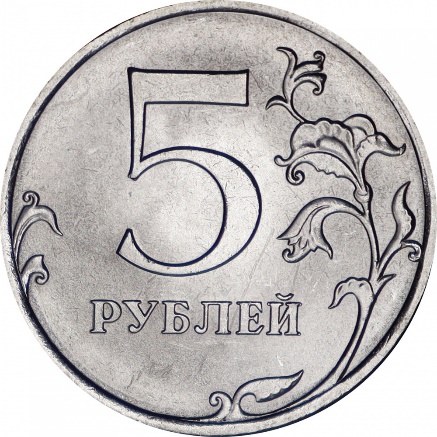 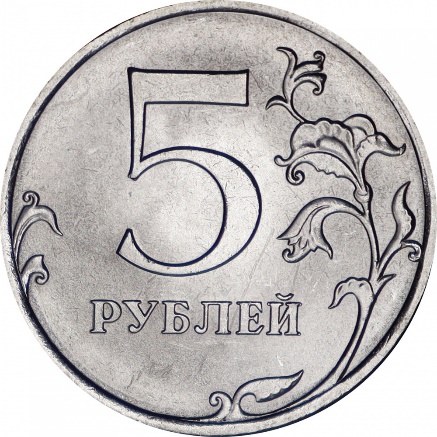 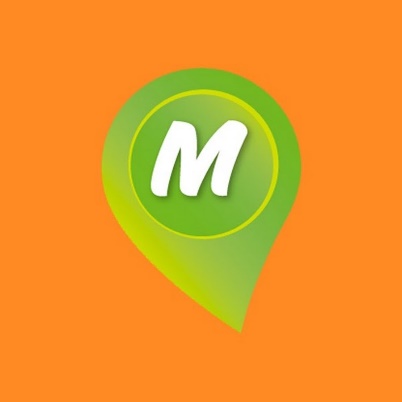 Сравнить цены в магазинах
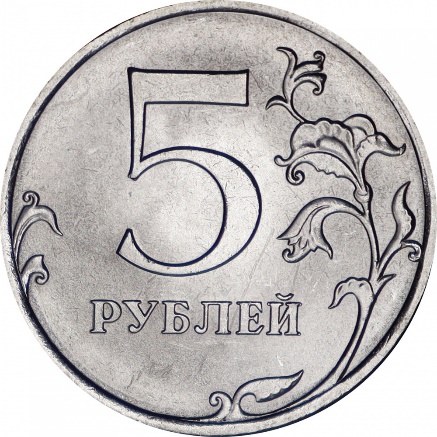 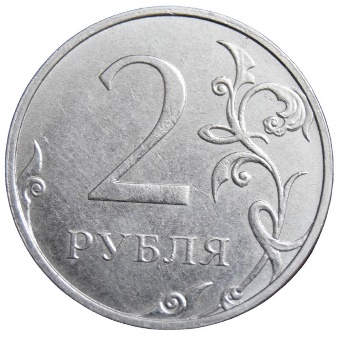 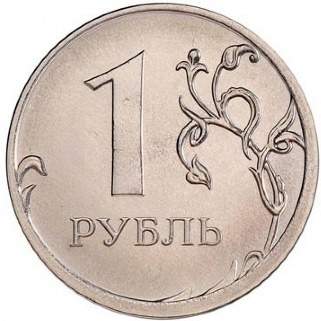 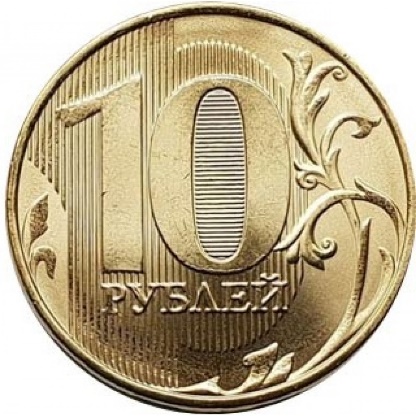 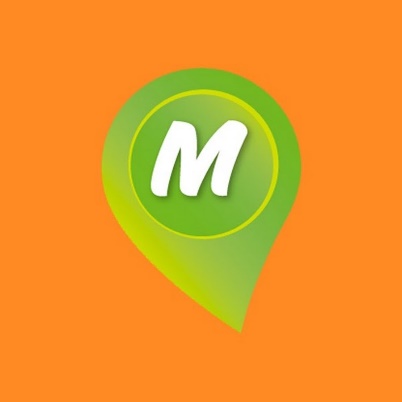 Как можно сэкономить при выборе тетради?
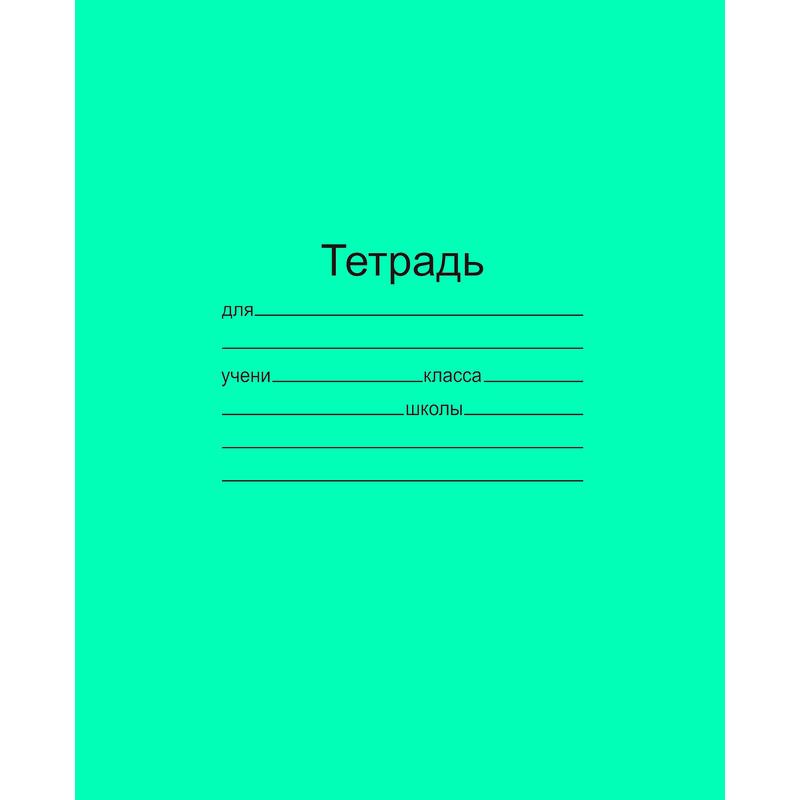 7 рублей
3 рубля
Распродажа - популярный в торговой сфере способ скорейшего сбыта товаров по сниженным ценам вследствие тех или иных причин
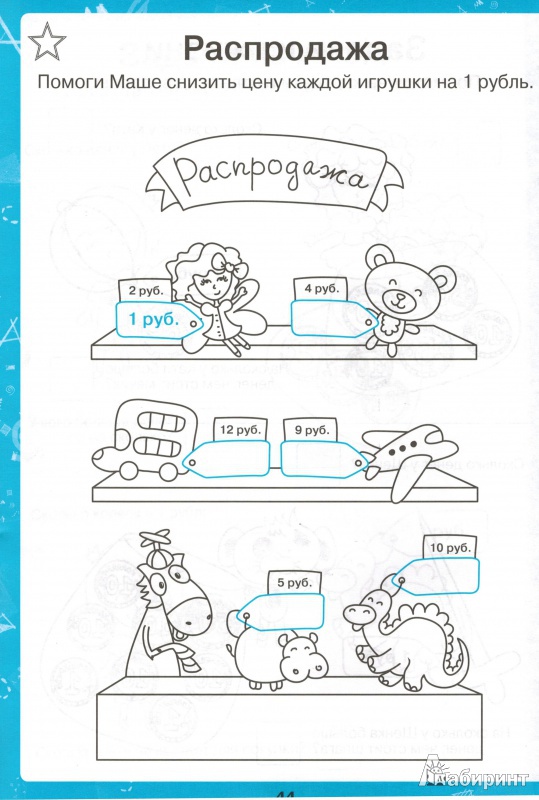 Будем бережливыми
Коммунальные услуги за год подорожали 2 раза. В феврале они подорожали на 7 руб., а в сентябре ещё на 3 рубля. На сколько рублей подорожали коммунальные услуги?
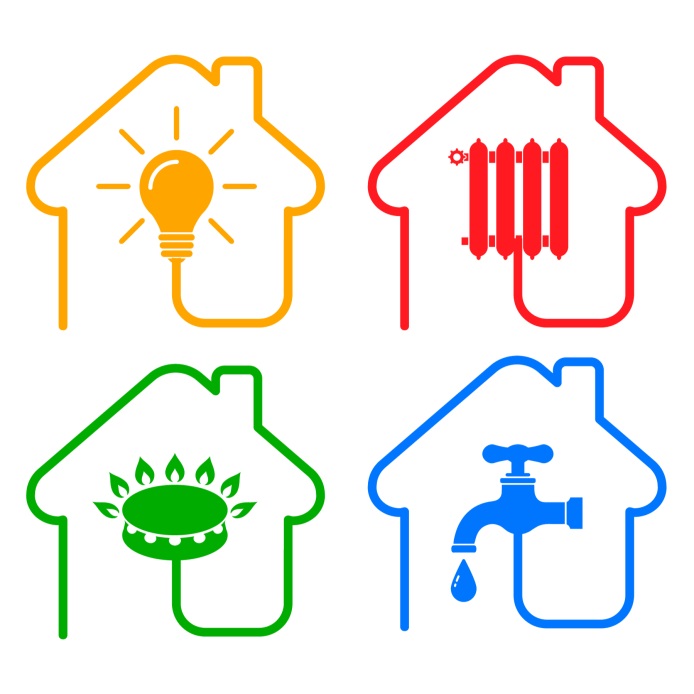 Моделирование  условия задачи
февраль              сентябрь



                                   __________________________
                                     ? руб
3 руб
7 руб
Игра в магазин
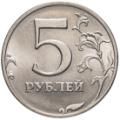 Разменяй-ка
Игрокам выдают монетки – по 1, 2, 5, 10 рублей. Ведущий выкладывает на стол карточку с цифрой. Задача игроков - как можно быстрее разменять ее монетками.
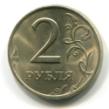 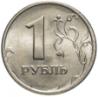 У тебя есть 20 рублей. Ручка стоит 12 рублей. Какую сдачу тебе должны дать в магазине? Какие монеты ты получишь?
Напишите 3 варианта.
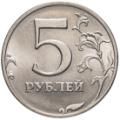 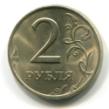 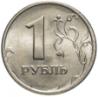 1.
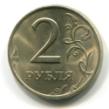 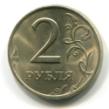 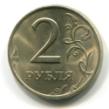 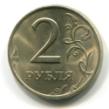 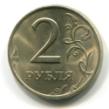 2.
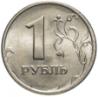 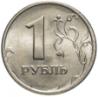 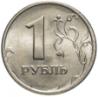 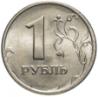 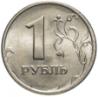 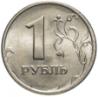 3.
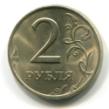 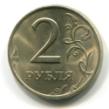 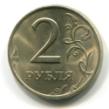 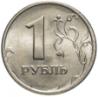 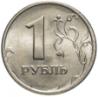 4.
Интеллектуальный баскетбол«Забей мяч в корзину»
Словарь Ожегова
Корзина, ы, ж.
1. Плетёное изделие, служащее вместилищем для хранения вещей, для упаковки, переноски. Ивовая к.
2. В баскетболе: укреплённый на щите обруч с сеткой, в к-рую забрасывается мяч.
 прил. корзинный, ая, ое (к 1 знач.).
«Забей мяч в корзину»интеллектуальный баскетбол – тренировочная игра в группе
Учитель читает задание. Ученики группой обсуждают решение задачи.
Учитель показывает правильный вариант ответа.
Ловким считается тот бросок, который был с правильным ответом
Побеждает та команда, у которой наибольшее число ловких бросков
Организация работы в группе
1
Отслеживание знаний «Крестики-нолики»
Ученики устно выполняют по очереди прочитанное учителем задание. После проверки (правильный ответ на экране) в игровое полотно они ставят или крестик (если ответ правильный) или нолик (если ответ неправильный)
При проверке игровых табло воспитатель (учитель) определяет, в каких заданиях ребенок испытывает трудности
Рефлексия «Как правильно обращаться с деньгами»
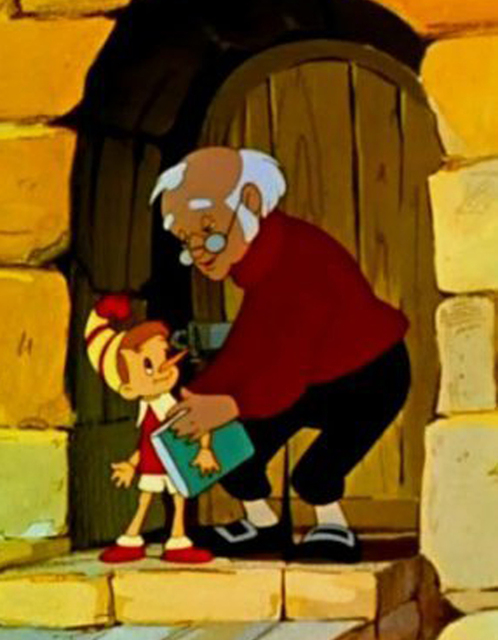 Рефлексия «Денежное дерево»
Оцени свою деятельность

              все трудности преодолены!

               нужна была помощь

                было очень сложно!
5
5
5